工程光学
Engineering Optics
郭  峰
青岛理工大学
课程特点与要求
The main purpose of my teaching has not been to prepare you for some examination-it was not even to prepare you to serve industry or the military. I wanted to give you some appreciation of the wonderful world and the physicist’s way of looking at it, which, I believe, is a major part of the true culture of modern times.
教师与课程的基本要求：
　　传授知识，掌握方法
教师与课程的高级要求：
　　开启心智，拓展视野
教师与课程的理想要求
我讲授的目的，不是为你们参加考试做准备－－甚至不是为你们服务于工业或军事做准备，我最想做的是向你们给出对这个奇妙世界的一些欣赏，以及物理学家们看待这个世界的方式，这是现今时代里真正文化的主要部分
费曼
2/38
卷积运算
　相关运算 
　傅里叶变换
　傅里叶光学
3/57
二维卷积的表达式：
一 卷积运算
1．卷积的定义
卷积的定义式：
4/57
一 卷积运算
卷积表示两个函数乘积的积分，但与通常的两个函数乘积的积分不同，在积分式中有                 ，则其意义为：
a. 置换变量：将             与              中的自变量x换成积分变量，如下图
1
0
1
0
1
5/57
一 卷积运算
b.翻转: 将曲线         绕纵轴旋转          构成对称于纵轴的 “镜像”                ,如左图；
c.位移: 将           曲线沿x轴平移x 便得到                 曲线,如右图；
0
0
1
1
6/57
一 卷积运算
d. 相乘:将位移后的函数                  乘以              ,得到                            ；
e. 积分:                               曲线下的面积即为对应于给定x值时的卷积值，如下图。
0
1
7/57
一 卷积运算
卷积的功能就是将函数进行模糊处理

展宽：卷积运算结果的宽度是被卷积函数的宽度之和
平滑：被卷积的函数经过卷积运算，其细微结构被消除，函数本身的起伏振荡变得平缓圆滑
8/57
一卷积运算
2．卷积的性质
1)　交换性


2)　线性

　　同样
9/57
一 卷积运算
3)　位移不变性
若


则
10/57
一 卷积运算
11/57
一 卷积运算
12/57
f(x)*h(x)
x
-
2
-1
0
1
13/57
f(x)=rect(x)
rect(x)
x
-
-1
0
1
X-1
h(x)=rect(     )
2
X-1
rect(     )
2
x
-
-1
0
1
2
14/57
f(x)=rect(x)
X-1
h(x)=rect(     )
2
x
-
-1
0
1
2
h(x)*f(x)
x
-
2
-1
0
1
15/57
f(x)=rect(x)
rect(x)
x
-
-1
0
1
X-1
h(x)=rect(     )
2
X-1
rect(     )
2
x
-
-1
0
1
2
16/57
f(x)=rect(x)
rect(x)
x
-
-1
0
1
X-1
h(x)=rect(     )
2
X-1
rect(     )
2
x
-
-1
0
1
2
17/57
X-1
h(x)=rect(     )
2
f(x)=rect(x)
x
-
-1
0
1
2
f(x)*h(x)
x
-
2
-1
0
1
18/57
5．卷积计算
2)已知：
求：
解：
19/57
因此有
20/57
0
2
2
21/57
自相关
二 相关运算
1 相关运算的定义
互相关
平移、扫描、求和
22/57
二 相关运算
互相关是函数间相似性的量度
　　两个完全不同的、毫无关系的函数
　互相关的值是零
　　两个函数在某一部位上存在相似性
　存在非零的互相关值在相应的位置

自相关是函数自身相似性的量度
　　零点的自相关值最大
　　函数自身的复制性决定自相关值
问题：为什么卷积和相关的运算差别并不大，但物理意义却差这么多？
23/57
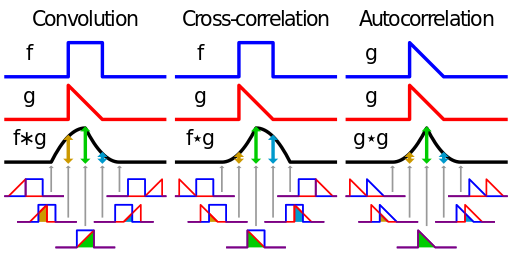 统计学中，加权的滑动平均是一种卷积。 
概率论中，两个统计独立变量X与Y的和的概率密度函数是X与Y的概率密度函数的卷积。
 声学中，回声可以用源声与一个反映各种反射效应的函数的卷积表示。 
电子工程与信号处理中，任一个线性系统的输出都可以通过将输入信号与系统函数（系统的冲激响应）做卷积获得。 
物理学中，任何一个线性系统（符合叠加原理）都存在卷积。
三傅里叶变换
傅里叶的两个最主要的贡献——
“周期信号都可表示为成谐波关系的正弦信号的加权和”
	——傅里叶的第一个主要论点
“非周期信号都可表示为正弦信号的加权积分”——傅里叶的第二个主要论点
26/114
三傅里叶变换
将函数表示为不同频率函数的线性组合

　从信号分析的角度
　　将信号表示为不同频率正（余）弦分量的线性组合
　　信号间进行比较 、分析、处理
　从系统分析角度
　　通过单频正弦信号激励下的响应，可求得总响应
27/114
三傅里叶变换
变换是一种运算，不是因果关系

光学现象可以视为傅里叶变换
　　　　从而任一波前可以分解为一系列不同空间频率的平面波前成分的叠加，
　　　　对于周期函数，空间频率的取值是离散的，而非周期函数空间频率是连续的

不论光学系统是否成像，它都可以看成从输入面到输出面的一种光速完成的变换
28/114
g’(x)
1
x
0
d
29/114
三傅里叶变换
一个周期性函数　　　，周期　　，则当满足某些条件后，可以展开为傅里叶级数
30/114
三傅里叶变换
其中傅里叶系数
31/114
三傅里叶变换
也可以等效地把周期函数　　　展开为指数傅里叶级数的形式



其中
32/114
三傅里叶变换
三角函数表示式与指数函数表示式之间的关系
33/114
三傅里叶变换
例 有一个缝宽和缝距相等的矩形光栅，振幅透过率函数为



　将它展成傅里叶三角级数
34/114
35/114
三傅里叶变换
原函数
频谱函数
36/114
原函数
频谱函数
37/114
三 傅里叶变换
1　傅里叶变换的定义
　　傅里叶变换是把一个复杂函数分解成更简单的复指数函数的集合
　
一维傅里叶变换
38/117
证明
三 傅里叶变换
卷积定理　 （Convolution Theorem)
39/117
F
F
F
F
F
F
1、卷积的傅里叶变换
2、乘积的傅里叶变换
说明：空域两个函数的卷积，在频域等于其变换的乘积。这一定理有重要的意义，当一个复杂函数可以表示成简单函数的乘积或卷积时，利用卷积定理可由简单函数的傅里叶变换来确定复杂函数的傅里叶变换。而且定理为获得两个函数的卷积提供了另一途径，即将两函数的变换式相乘，再对乘积作逆变换。
4傅里叶光学简介
１．光栅衍射和空间频率
２．阿贝成像原理
3. 空间滤波和光学信息处理
(1) 阿贝-波特空间实验
(2) 网格实验
(3) 调制实验
数学中的傅里叶分析,应用到通信理论中,将电信号的特征在频率域中讨论; 傅里叶分析与光学中的衍射理论结合起来,形成傅里叶光学. 傅里叶光学,是在频率域中讨论图象信息.通信理论中涉及的是一维时间函数,傅立叶光学中讨论的是二维空间的信号.
１．光栅衍射和空间频率
波长为的单色平面波垂直入射到平面光栅G上．设光栅d/a=2, N很大,会聚透镜后的焦平面上得到各级干涉极大，且偶数干涉极大缺级.
3
1
0
-1
-3
屏
光栅
对于光栅我们可以用透过率函数（x）来描述,一维透射光栅的透过率函数是一矩形波函数.
为了讨论问题方便, 设光栅狭缝总数N无限大.
(x)是周期性函数
d是空间周期.将上式用 傅里叶级数展开:
令
上式表明,图中表示的矩形波可以分解为不同频率的简谐波,这些简谐波的频率为
这里p称为空间频率.  P0是p的基频.
有时称P0=1/d是矩形波函数的频率,但这不是严格意义上的频率, 只有简谐波(正弦波和余弦波)的频率才是严格意义上的频率.
透过率函数也可用复数傅里叶级数表示:
在光学中,负的空间频率也可以被赋予物理意义.在光学中,用复数表示更方便,更合理
透射光栅的空间频率和功率谱
上图是矩形波在频率域中的表示,横坐标是空间频率p, 纵坐标分别表示振幅A和功率A2.
周期性函数的频谱都是分立的谱,各谱线的频率为基频整数倍.在p=0处有直流分量.
再回到光栅装置.由光栅方程,
在近轴条件下
因此透镜后焦面上频率为
上面的讨论可以说明, 理想夫琅和费衍射系统起到空间频率分析器的作用.这就是现代光学对夫琅和费衍射的新认识。
当单色光波入射到待分析的图象上时,通过夫琅和费衍射,一定空间频率的信息就被一定特定方向的平面衍射波输送出来. 这些衍射波在近场彼此交织在一起,到了远场它们彼此分开,从而达到分频的目的.
像面
频谱面









透镜
２．阿贝成像原理
图中光线不同的颜色表示发自不同的物点.
阿贝成像原理
透镜成像有两个观点:
(1)
几何光学：自物点Ａ，Ｂ，Ｃ发出的球面波,经透镜折射后,各自会聚到它们的像点Ａ,Ｂ,Ｃ.
(2)
阿贝成像原理:  物是一系列不同空间频率的集合.入射光经物平面发生夫琅和费衍射,在透镜焦面（频谱面）上形成一系列衍射光斑,各衍射光斑发出的球面次波在相面上相干叠加,形成像.
阿贝成像原理将成像过程分为两步:
第一步“分频”；
第二步“合成”.
由阿贝的观点来看,许多成像光学仪器就是一个低通滤波器,物平面包含从低频到高频的信息,透镜口径限制了高频信息通过,只许一定的低频通过,因此,丢失了高频信息的光束再合成,图象的细节变模糊. 孔径越大,丢失的信息越少,图象越清晰.
频谱面
物面
高频信息
阿贝成像原理的意义在于:它以一种新的频谱语言来描述信息,它启发人们用改造频谱的方法来改造信息.
像面
光栅
频谱面
3.空间滤波和光学信息处理
(1)  阿贝-波特空间实验
光栅的频谱
光栅的像是一条条直条纹
光栅的夫琅和费衍射图样,记录下光栅的空间频率信息.
光栅的频谱
傅氏面上的光阑只让零级通过.它是一个低通滤波器.
屏幕上光强分布
屏上无条纹
控制频谱就控制了像面
光栅的频谱
傅氏面上的光阑让零级和正负一级通过.
屏幕上光强分布,是基频和直流成分
屏上有细小的亮条纹.．
频谱面上的光阑使物的频谱通过得越多，所成的像与物越接近．
物平面(网格)
频谱面
像平面
S
(2) 网格实验
4空间滤波系统
通过控制频谱来控制像面的信息．
物:网格
频谱（衍射图样）
一列频谱通过
像
一行频谱通过
像
像
倾斜方向的频谱通过
网格粘上的灰尘
只让网格的频谱通过
网格的像灰尘消失
傅里叶变换镜
频谱面
物面
输出面
白光
S
(3)  调制实验
用白光照明透明物体,物体的不同部分是由不同取向的透射光栅片组成.频谱面上(除零级外)干涉主极大呈彩色.物面上不同的部分的频谱在不同方向上. 将一个方向的频谱,只保留一种颜色,滤掉其余的颜色,其对应的象面上,就显示出该频率的颜色来.
物面
频谱面
调制后的像
调制后的频谱面
光学信息处理应用举例:
(1)卫星拍照下来的月球照片是由许多照相底片细工镶嵌而成的“合成照片”,但还能看到各底片的接缝处的水平痕迹.  为了除去这些痕迹,可用不透光的细长条将这些水平接缝的频谱当住,在输出面上就得到没有接缝的底片.
(2)地震波记录的光学信息处理.
(3) 检查大规模微型集成电路板的疵病.
(4) 相衬显微镜.